The heart tube has four parts from anterior to posterior:
 l.the bulbus cordis. 
2.the ventricle. 
3.the atrium. 
4.the sinus venosus.
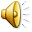 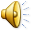 bulboventricular part is  inside pericardial cavity, 
initially paired atrial & sinus parts are in mesenchyme of septum transversarium,
 after bending four parts of heart loop become completely  in pericardial cavity.
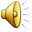 Derivatives of heart tube:
The bulbus cordis:
It is narrow except for its proximal third which will form trabeculated part of the Rt ventricle.
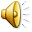 mid-portion (conus codis) will form the out flow of both ventricles.
 distal portion (truncus arteriosus) forms the root of aorta & pulmonary artery.
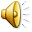 The ventricle : 
It forms trabeculated L.ventricle. 
sulcus between bulbus cordis &  ventricle, forms primary interventricular foramen.
sulcus between ventricle & atrium forms atrioventricular canal.
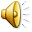 the atrium:
forms the common atrium, which forms the trabeculated part of the Rt. & L. atria.
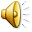 Sinus venosus: 
   It consists of transverse part with Rt & L sinus horns,each has 3 tributaries: 
   1- vitelline vein.
   2- umbilical vein.
   3- common cardinal.
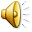